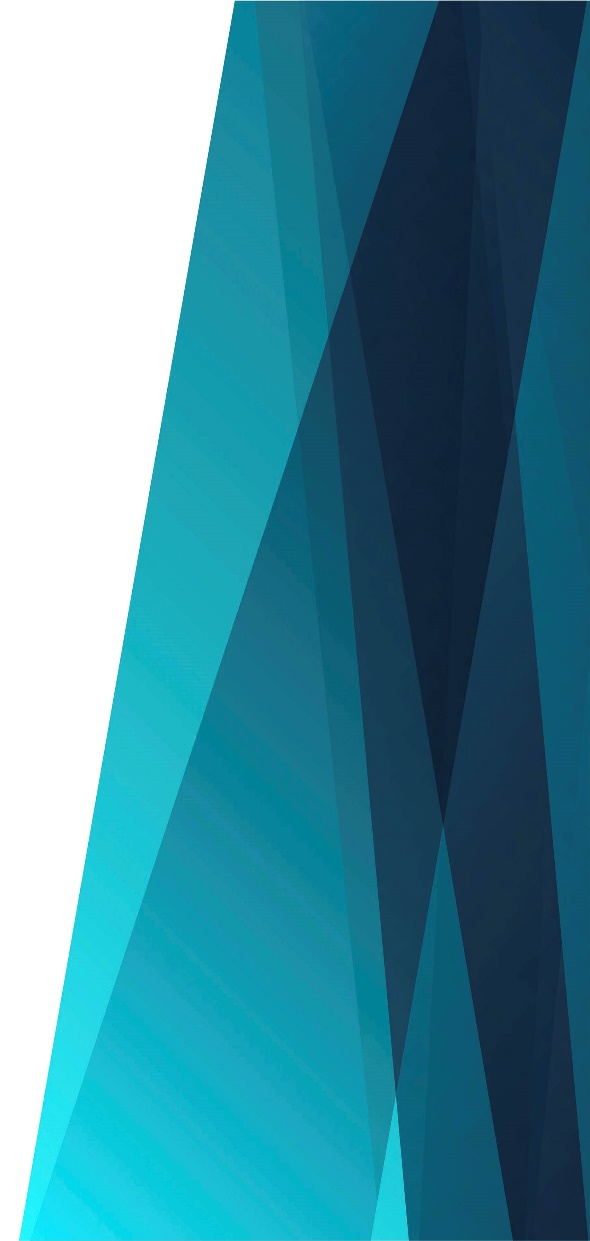 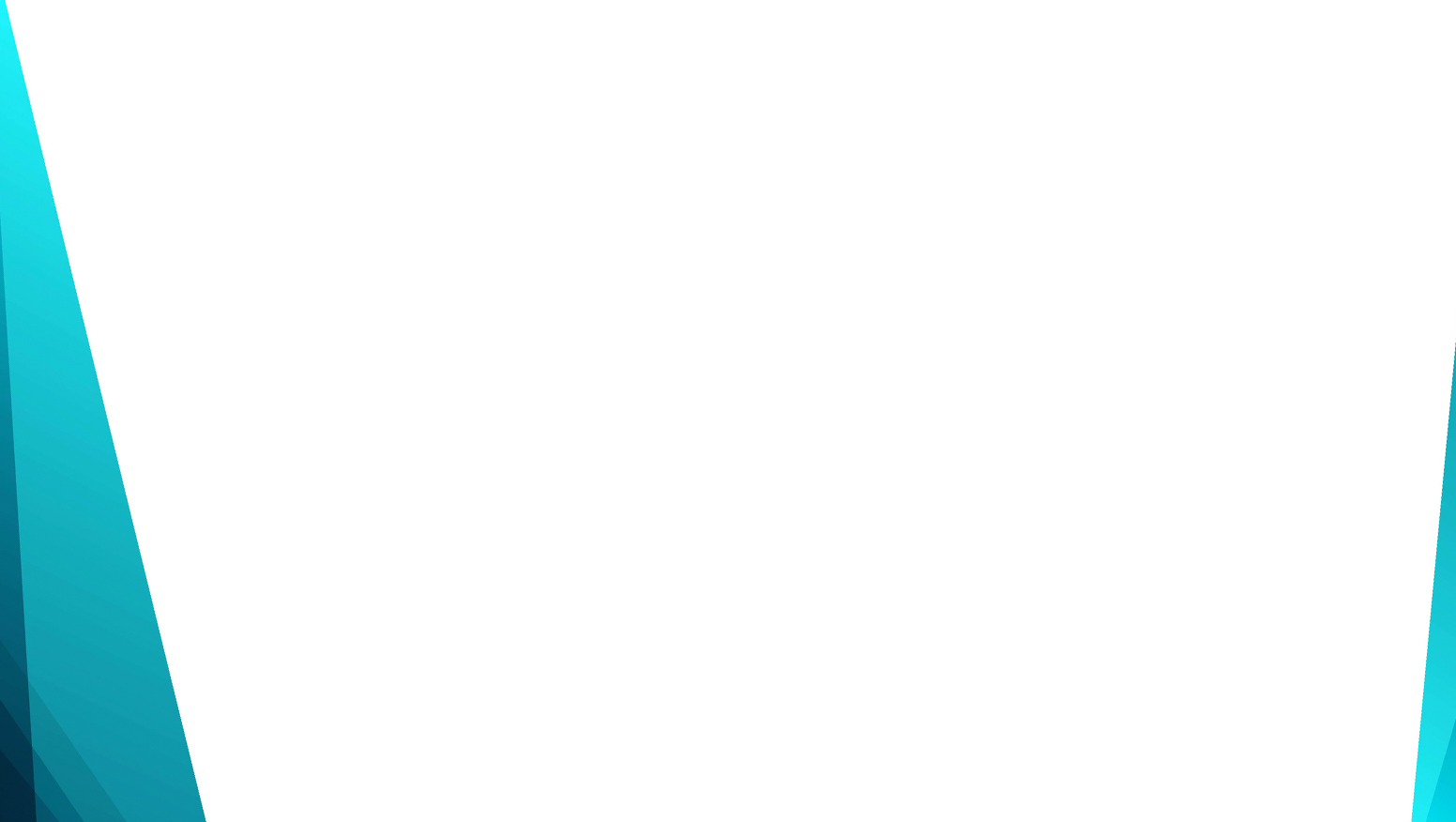 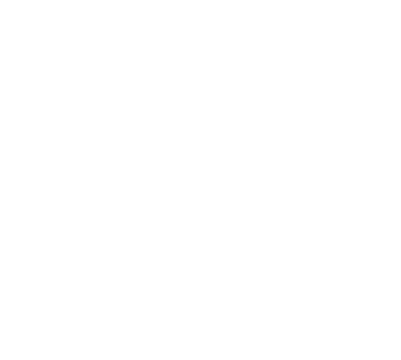 Верю в обещания Христа
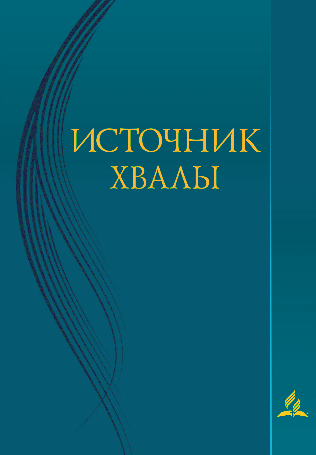 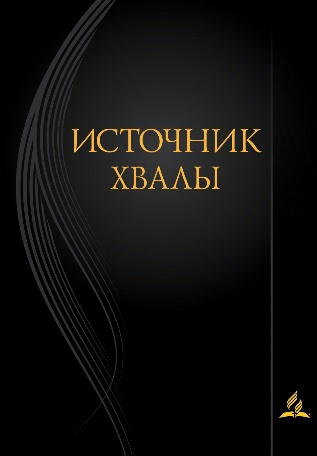 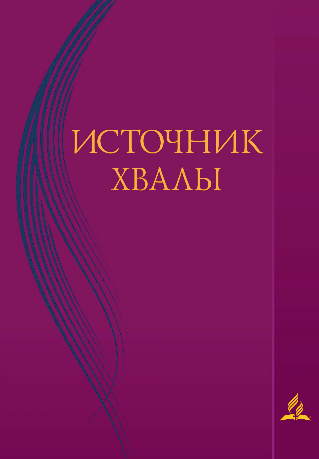 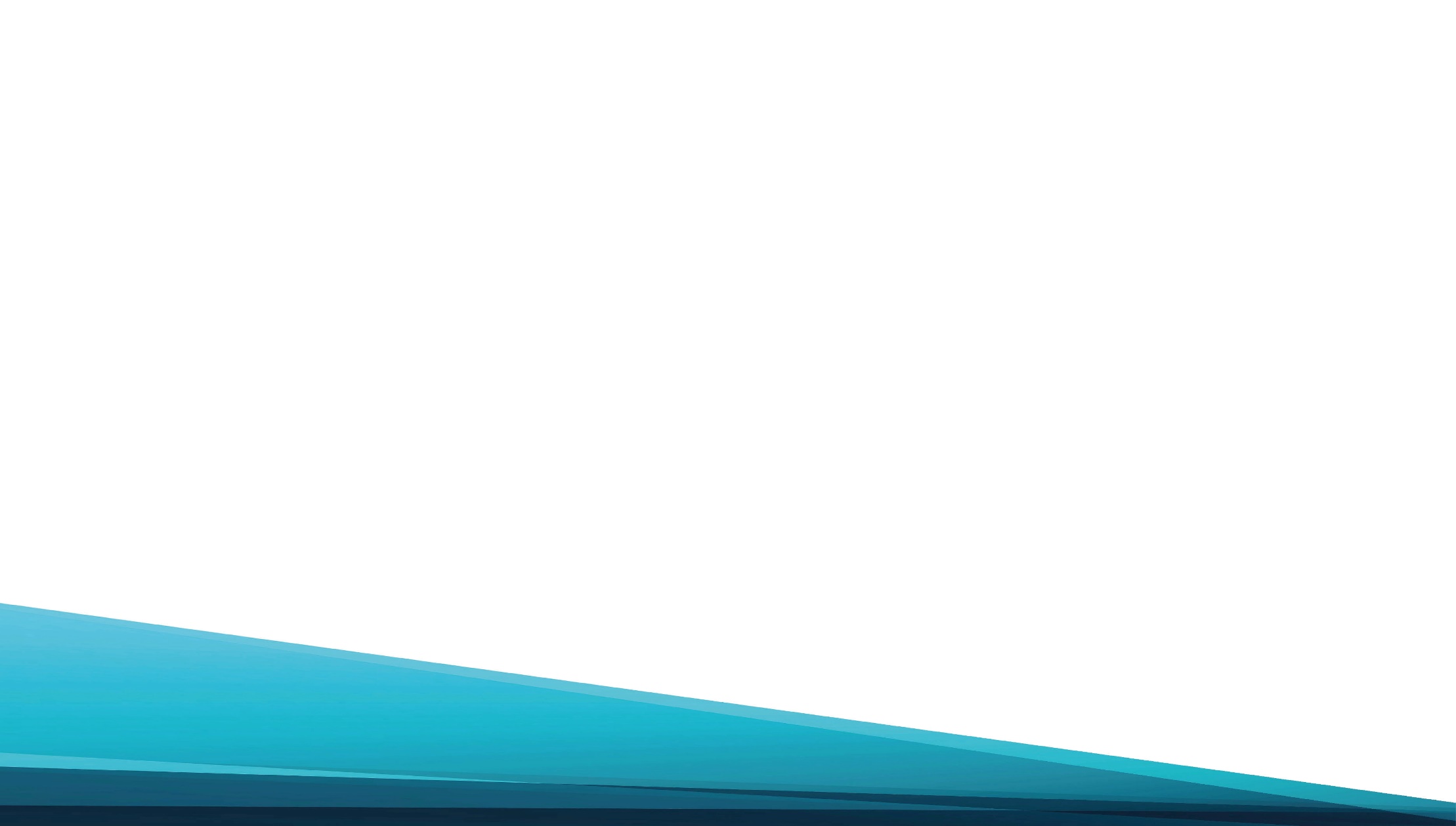 Верю в обещания Христа Царя,
Вечности сияет впереди заря!
Славу в вышних воспою Ему и я,
Верю в обещания не зря.
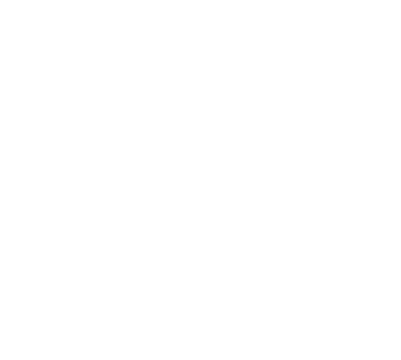 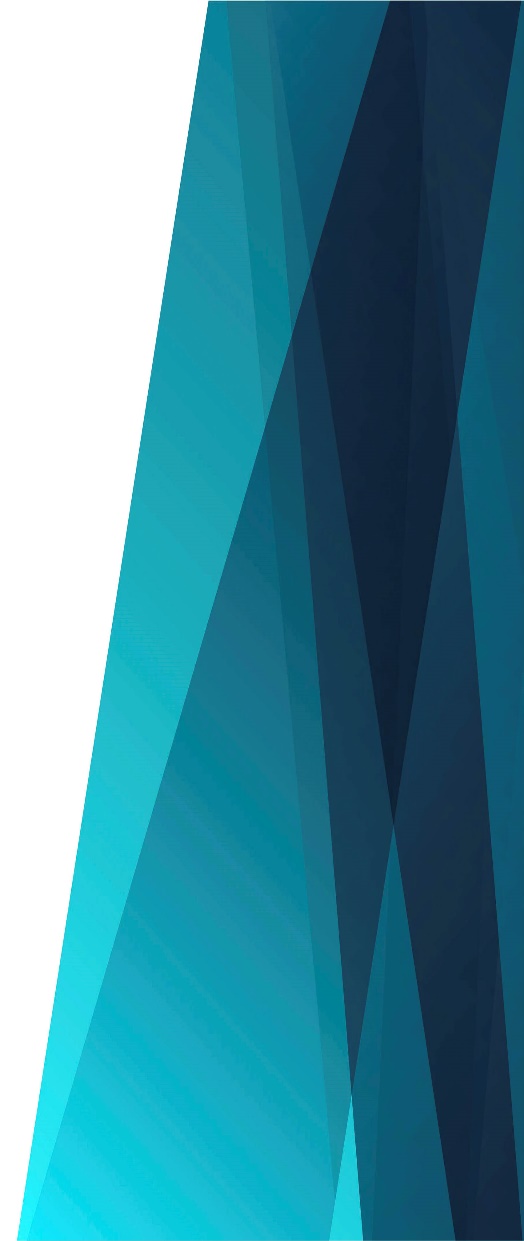 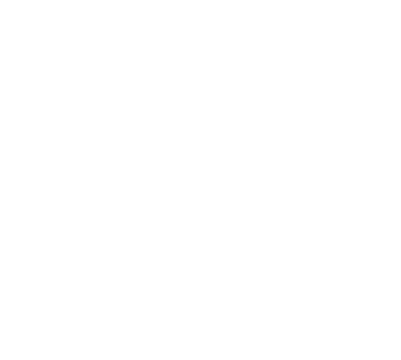 Припев: 
Верю, верю,
([муж.] Верю в обещания, верю в обещания),
Верю в обещания Христа не зря;
Верю, верю,
([муж.] Верю в обещания, верю в обещания),
Держась за Слово Господа Царя!
Обещания Его Не подведут,
Хоть сомнений бури На пути нас ждут,
Божье Слово совершит свой Славный труд –
Божьи обещания не лгут!
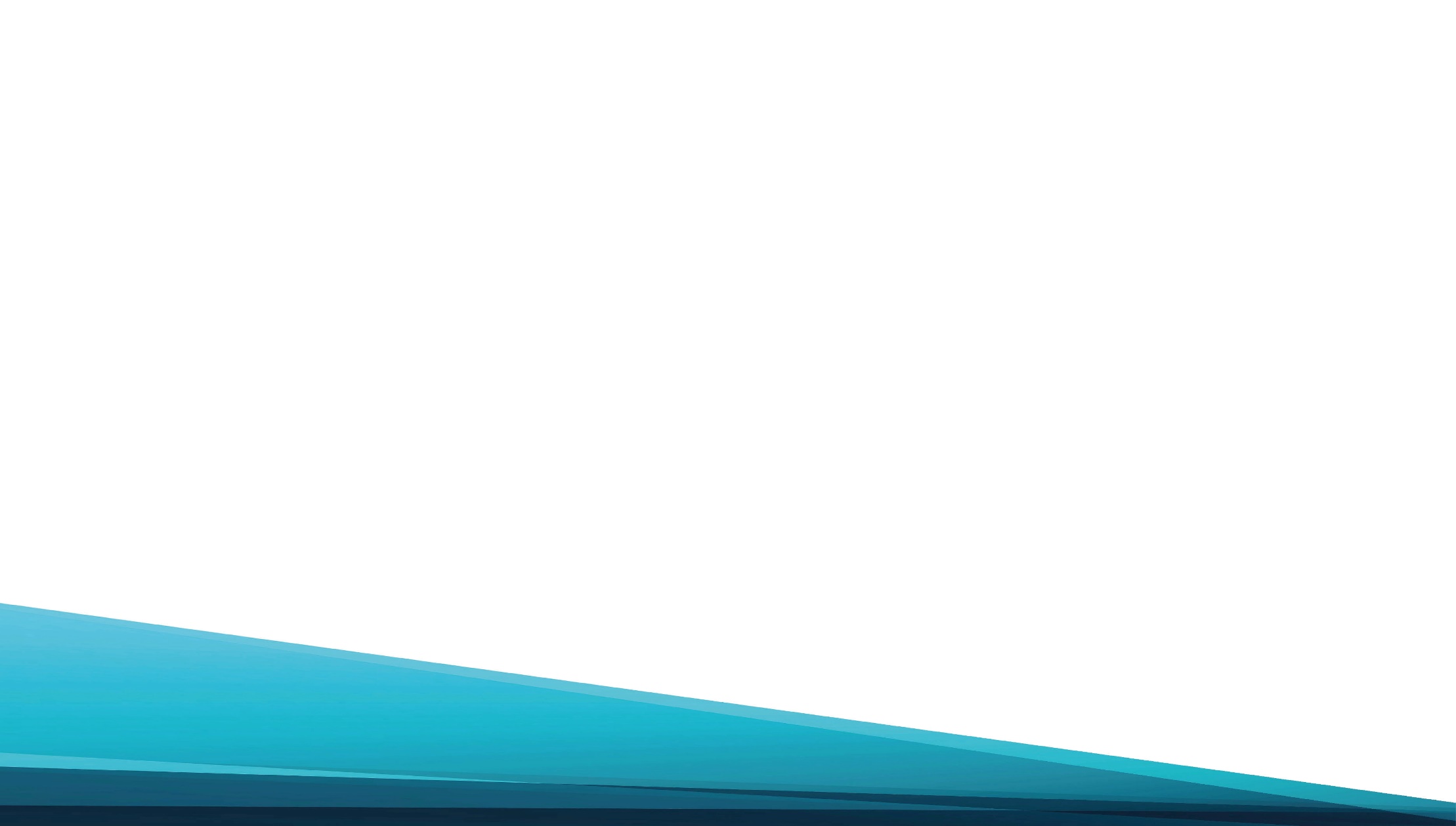 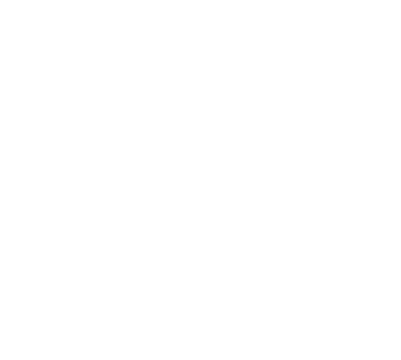 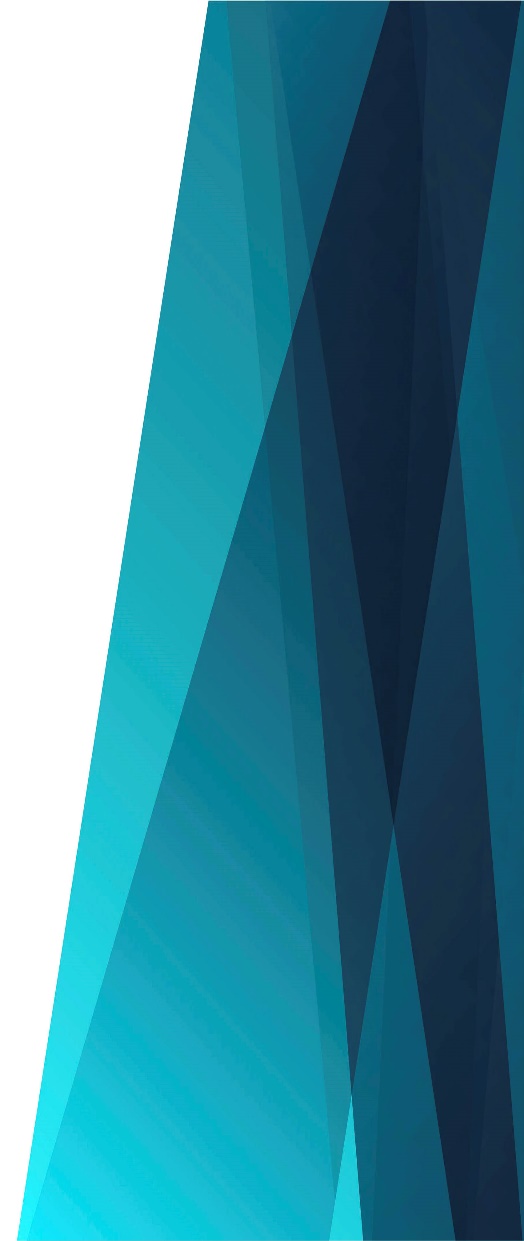 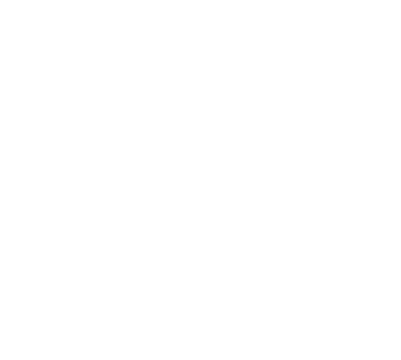 Припев: 
Верю, верю,
([муж.] Верю в обещания, верю в обещания),
Верю в обещания Христа не зря;
Верю, верю,
([муж.] Верю в обещания, верю в обещания),
Держась за Слово Господа Царя!
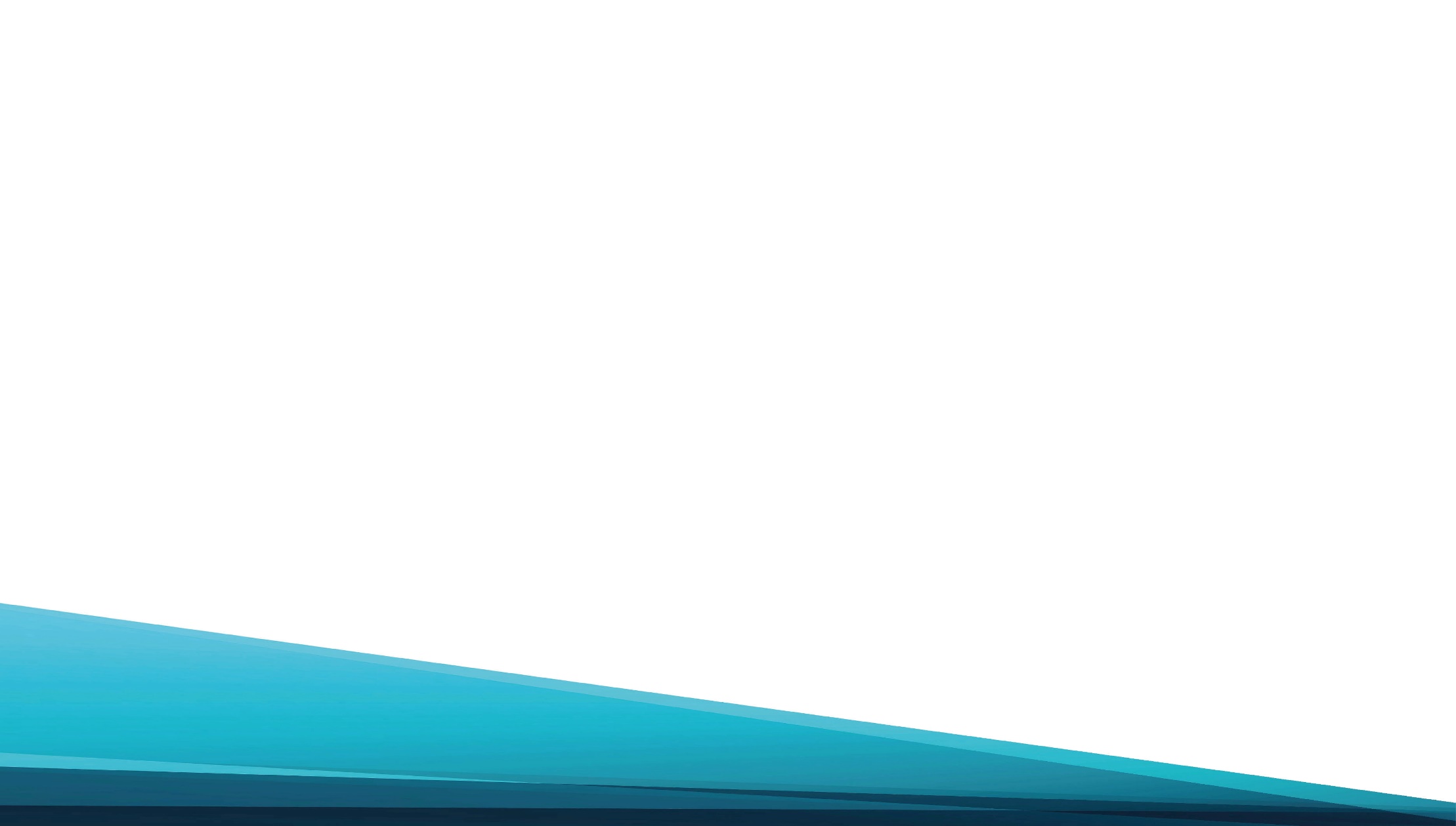 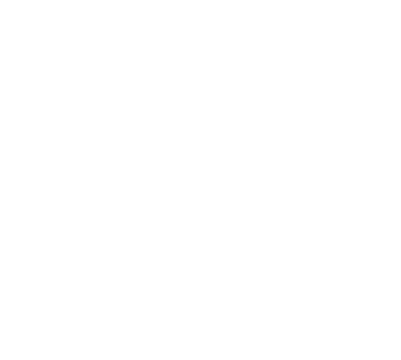 Каждым обещанием 
Я дорожу
И любовью Господа Христа дышу,
Побеждая, Меч духовный я держу,
Верой в обещания хожу!
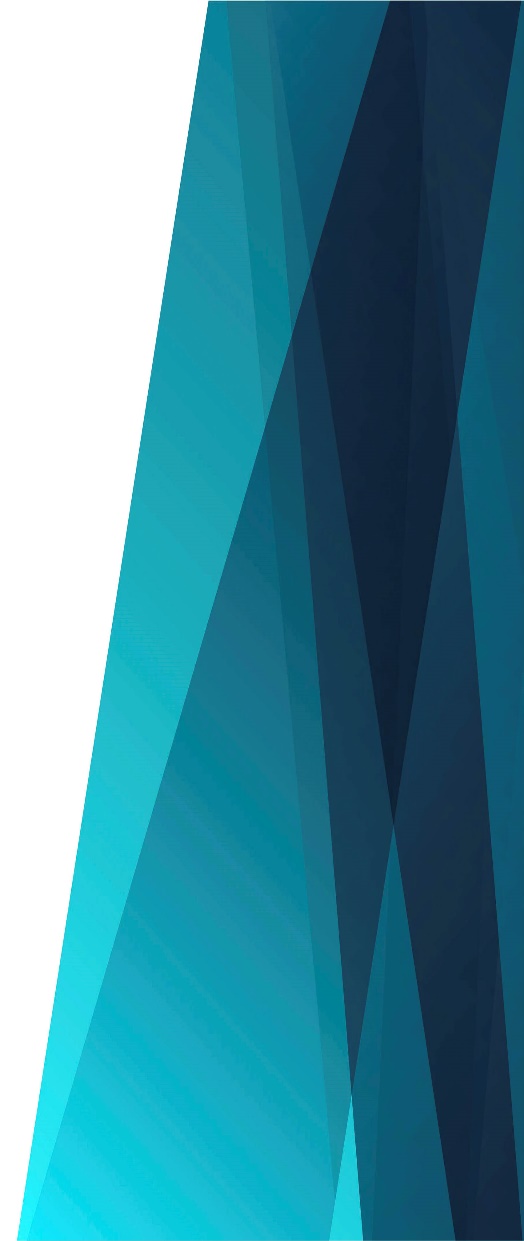 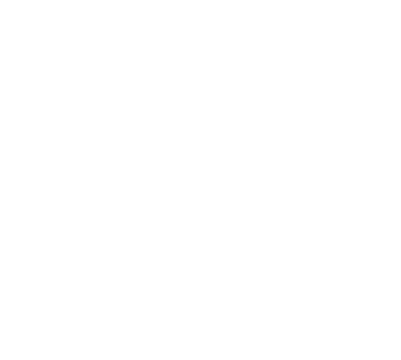 Припев: 
Верю, верю,
([муж.] Верю в обещания, верю в обещания),
Верю в обещания Христа не зря;
Верю, верю,
([муж.] Верю в обещания, верю в обещания),
Держась за Слово Господа Царя!